Herzlich Willkommen zum einschulungs-Elternabend Der Schule Stäfa
Schule Stäfa & Schuleinheiten
Die Kindergartenstufe
Schulergänzende Tagesstruktur (Mikado)
Schulwegsicherheit 
Deutsch für Eltern & Sprachbrücke & Unterstützungsangebote der Gemeinde
Sie kennen...
...die Kindergartenstufe.
...das Angebot der Schule Stäfa.
...die Standorte & die Zuteilungskriterien.

Sie konnten...
...alle Fragen klären.
...sich eine Entscheidungsgrundlage für die Anmeldung schaffen.
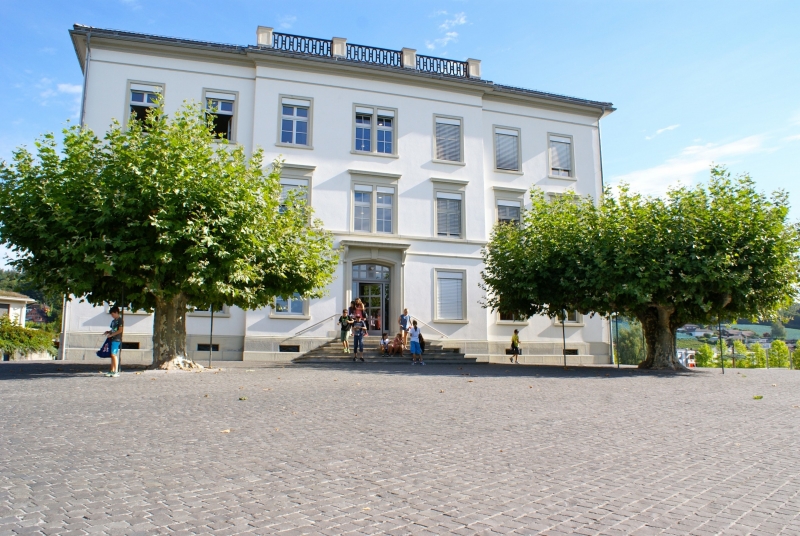 Die Schule Stäfa ist eine förderorientierte Schule. Das Kind steht immer im Vordergrund. Allen rund 265 Personen, die an der Schule Stäfa arbeiten, sind die Bedürfnisse Ihres Kindes ein Anliegen – egal, in welchem Bereich und auf welchem Niveau.


Unsere über 1'300 Schülerinnen & Schüler sind in 76 Klassen auf fünf Schuleinheiten verteilt.
Schulhaus Kirchbühl Nord
Schule Stäfa
El
tern
Mikado
Schulpflege
Strategische Führung
Leiter Bildung & Schulleitung
Operative Führung
Lehrpersonen 
Schülerinnen und Schüler
Unterricht
Lehrplan 21
Volksschulgesetz
Schulverwaltung
(Administration)
Fachstellen
 (SPBD, Samowar,...)
Gemeinderat
(v.a. Finanzen, Liegenschaften)
Volksschulamt 
(Koordination ZH,
Aufsicht, Beratung)
,Wir schätzen eine offene Kommunikation zwischen Elternhaus, Schule, Betreuung und Behörden.‘

Aus dem Leitbild der Schule Stäfa, vollständig auf: www.schulestaefa.ch
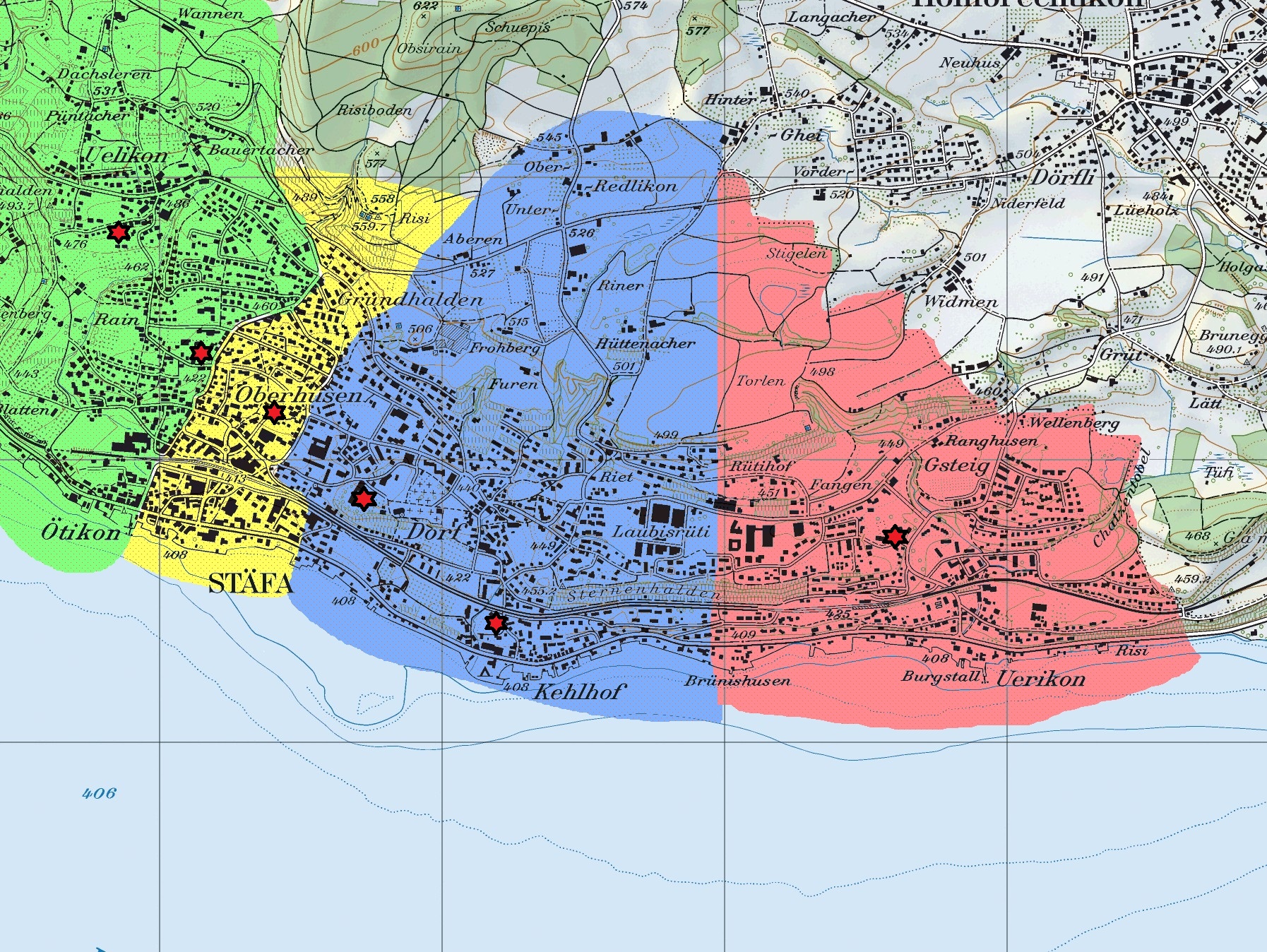 Schuleinheiten und Einzugsgebiete
Schuleinheit Beewies: 
Uelikon
Beewies


Schuleinheit Kirchbühl Süd:
Ebnet
Kirchbühl Süd
Schuleinheit Kirchbühl Nord:
Grund
Tränkebach (Pavillon)

Schuleinheit Moritzberg:
Moritzli
Moritzberg
Zuteilung der Kinder in die SChuleinheiten
Auf Vorschlag der Schulverwaltung werden die Kinder den Schuleinheiten zugeteilt...
...aufgrund des Wohnorts und der Anzahl Kinder.
Zuteilungsgesuche können mit der Anmeldung eingereicht werden -> z.B. bei speziellen Betreuungssituationen / gemeinsames Sorgerecht / Tagesmutter
Zuteilung der Kinder IN die kindergärten
Die Schulleitung ist für die Zuteilung der Kinder in die  einzelnen Kindergärten innerhalb der Schuleinheit verantwortlich. Die Zuteilung erfolgt gemeinsam mit den Kindergärtnerinnen.
...aufgrund des Geschlechts, der Sprache, der Anzahl Kinder, des Schulwegs, etc.
Zuteilungsbrief Ende Mai

 ‘Bsüechli‘-Nachmittag kurz vor den Sommerferien    Einladung durch zukünftige KiGa-Lehrperson
Rückstellungen
Stichtag für den Kindergarteneintritt ist der 31. Juli.
 Falls Sie noch unsicher sind, ob Sie Ihr Kind       einschulen wollen, reichen Sie ein entsprechendes Gesuch bei der Schulverwaltung ein.
 Ein ärztliches Gutachten ist nicht nötig.
‚Unser Ziel ist es, Ihr Kind im selbständigen Denken, Lernen und Handeln zu fördern.‘
Aus dem Leitbild der Schule Stäfa, vollständig auf: www.schulestaefa.ch
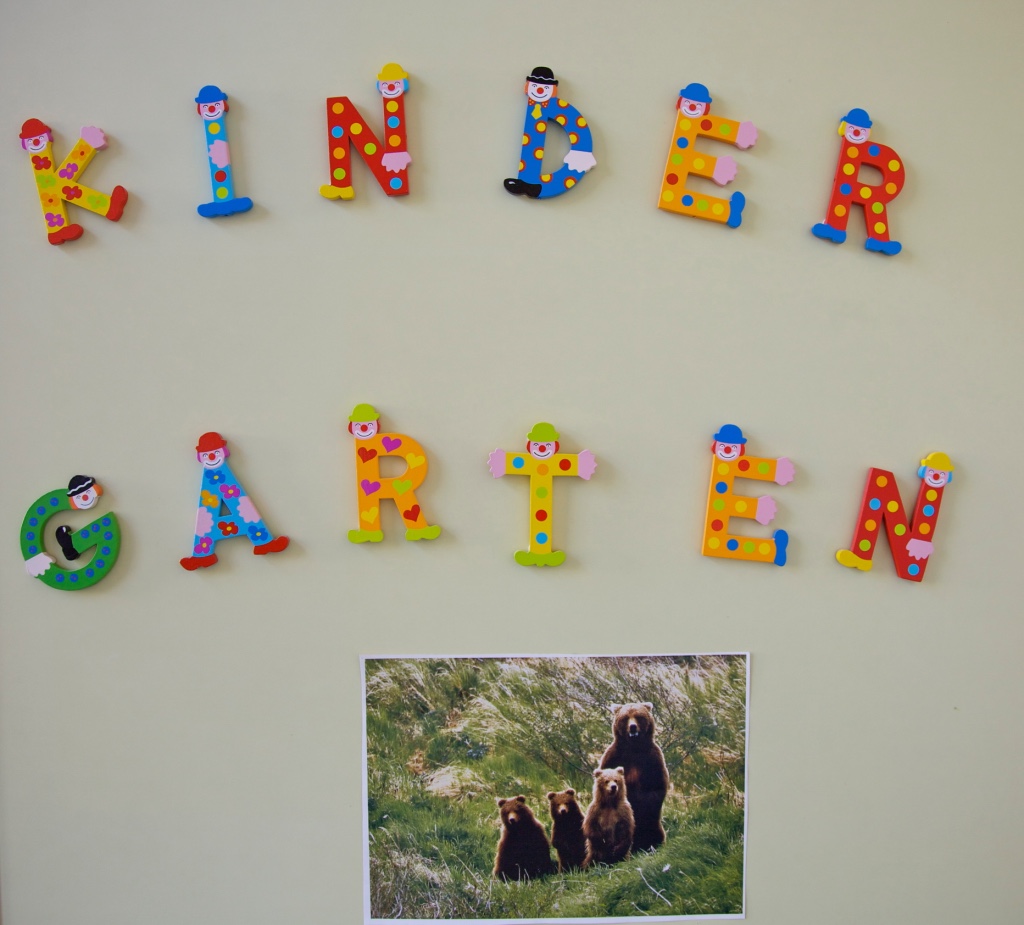 Was wird auf Ihr Kind zukommen? 
Was wird von ihm erwartet?

Erster Ablösungsschritt von den Eltern
Sich in eine Gruppe einfügen
Neuer Tagesablauf und Regeln kennen lernen
Durchhaltevermögen
[Speaker Notes: Im Kindergarten eröffnet sich für Ihr Kind ein neuer Lebens,-Spiel,-und Erfahrungsraum. Das soziale Umfeld erweitert sich. Es stellen sich dem Kind neue Aufgaben und Herausforderungen, welche es zu meistern gibt.]
[Speaker Notes: Wenn die Kinder in den Kindergarten eintreten, dann tun sie dies mit sehr unterschiedlichem Entwicklungsstand und Vorwissen. Ihre motorischen oder sprachlichen Fähigkeiten und ihre Erfahrungen im sozialen Bereich werden sich stark unterscheiden.]
Vorbereitung und Unterstützung

An- und Ausziehen von Jacken und Schuhen üben
Selbständigkeit auf der Toilette inklusive Hände waschen
Einen Stift richtig halten und etwas Zeichnen /mit der Schere schneiden
Spielsachen aufräumen üben (miteinander)
Einen Morgen lang ohne Eltern sein
Ein wenig Deutsch sprechen
[Speaker Notes: Es gibt einige Dinge, die Sie mit dem Kind schon üben können zu Hause. So erleichtern Sie ihm den Start im Kindergarten.]
Lehrplan 21 - Zyklus 1
Der Kindergarten bildet bis und mit der zweiten Klasse den ersten Zyklus. 
Im Lehrplan sind Kompetenzen beschrieben, welche in verschiedenen Lernwelten des Kindergartens entwickelt und gefördert werden. 
Die Kinder lernen spielerisch und ganzheitlich mit all ihren Sinnen.
[Speaker Notes: Ich darf Ihnen sagen, dass wir auf der Kindergartenstufe seit jeher nach dem Prinzip des LP 21 arbeiten.
Im Zentrum steht die Erkenntnis, dass ein Kind mit all seinen Sinnen lernt und sich Kompetenzen aneignet und diese weiterentwickelt.
Dieses Wissen praktizieren wir Kindergärtnerinnen seit langer Zeit. Einige Dinge haben jetzt einfach neue Namen bekommen.

Sehen Sie hier im Film wie das in der Praxis aussehen könnte.]
Das Spiel - das Tor zum Lernen
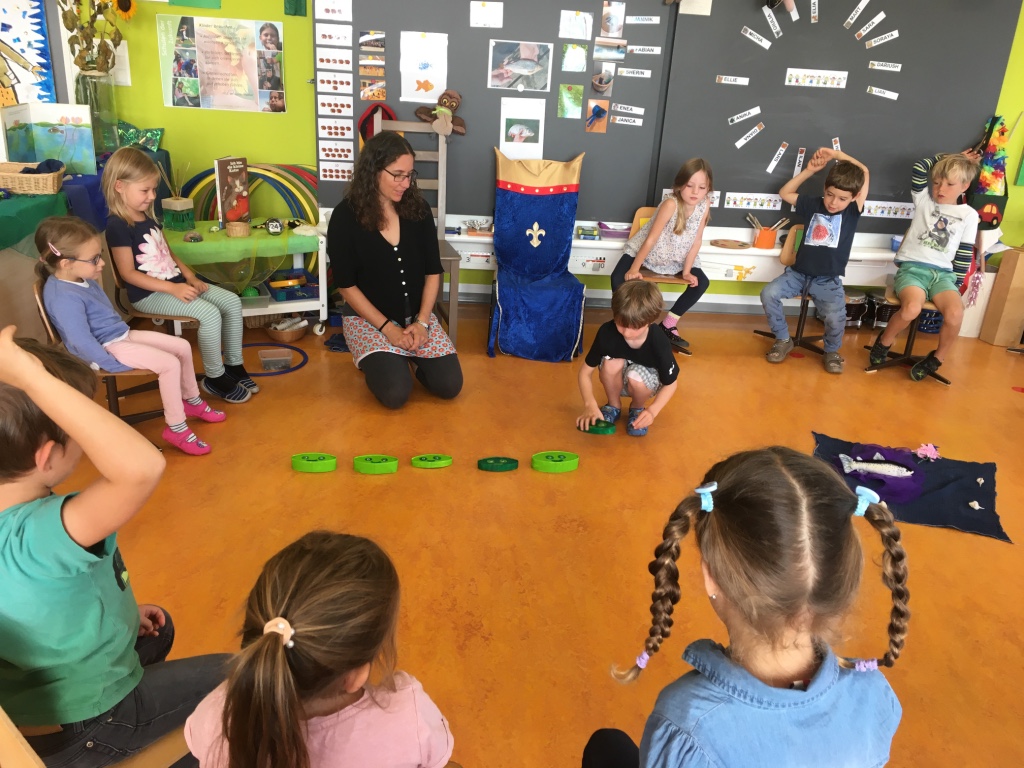 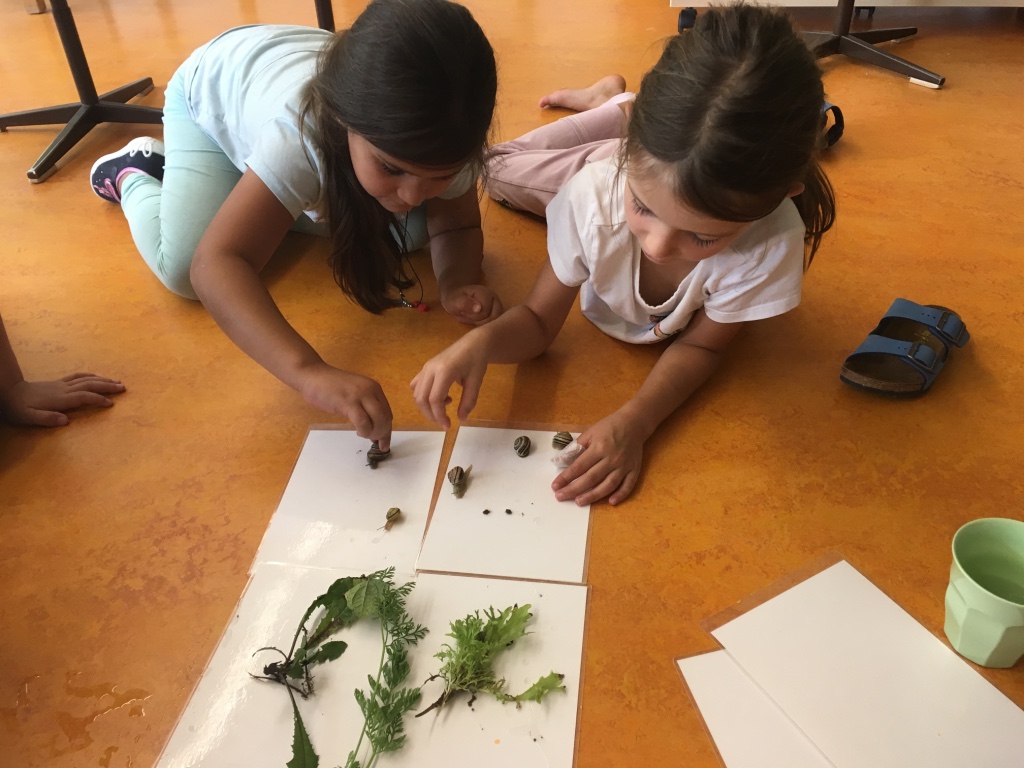 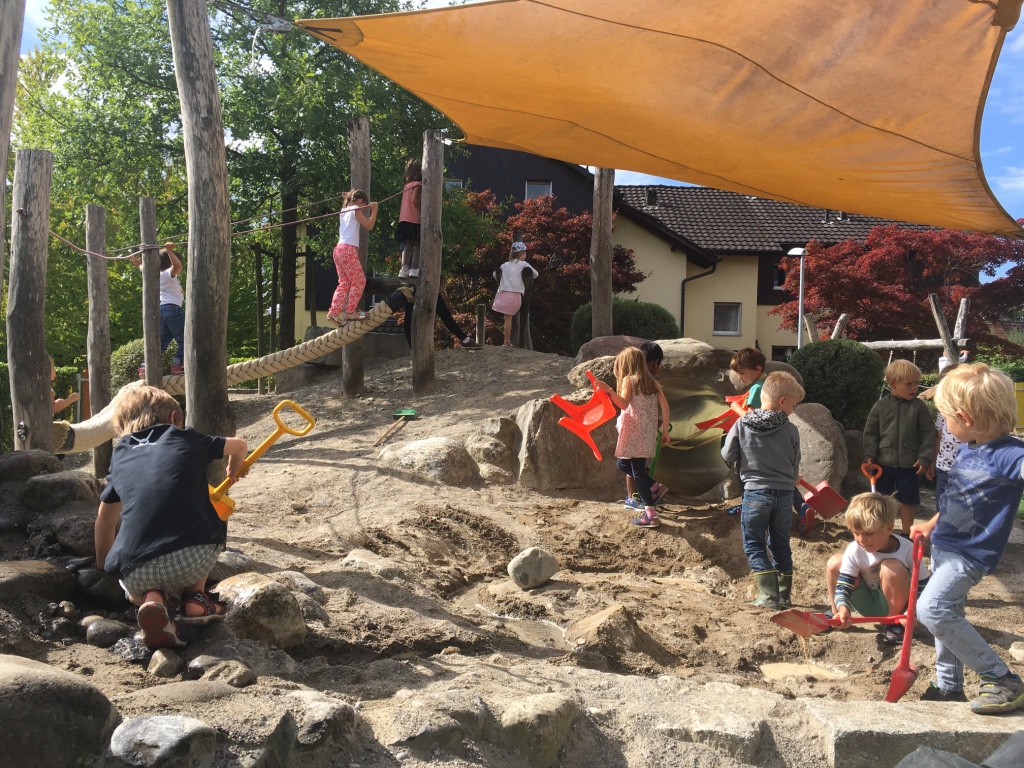 [Speaker Notes: Das Spiel ist für Kindergartenkinder das Tor zum Lernen. Sie lernen beim Beobachten, Imitieren und selber Handeln. Dies geschieht im freien Spiel und auch in den geführten Sequenzen mit der Kindergärtnerin. Alle Lernbereiche werden den Kindern auf spielerische Weise vermittelt, so dass die Kinder gar nicht merken, dass sie etwas lernen.]
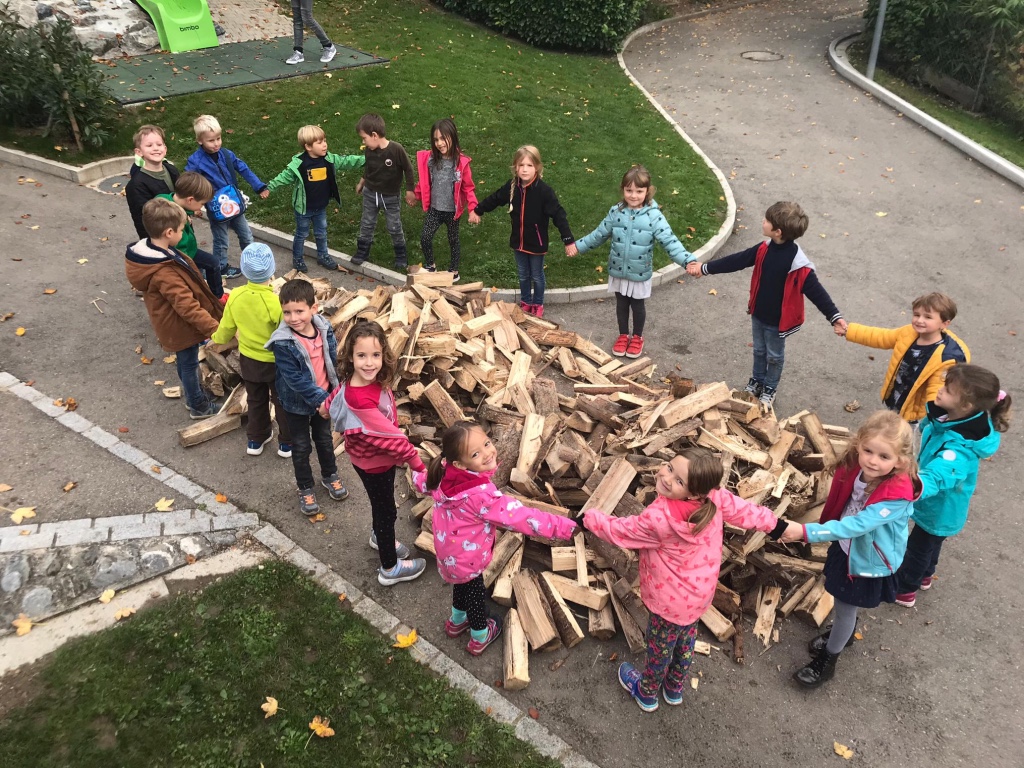 Sich in einer Klasse zurechtfinden
Fähigkeiten und Fertigkeiten üben
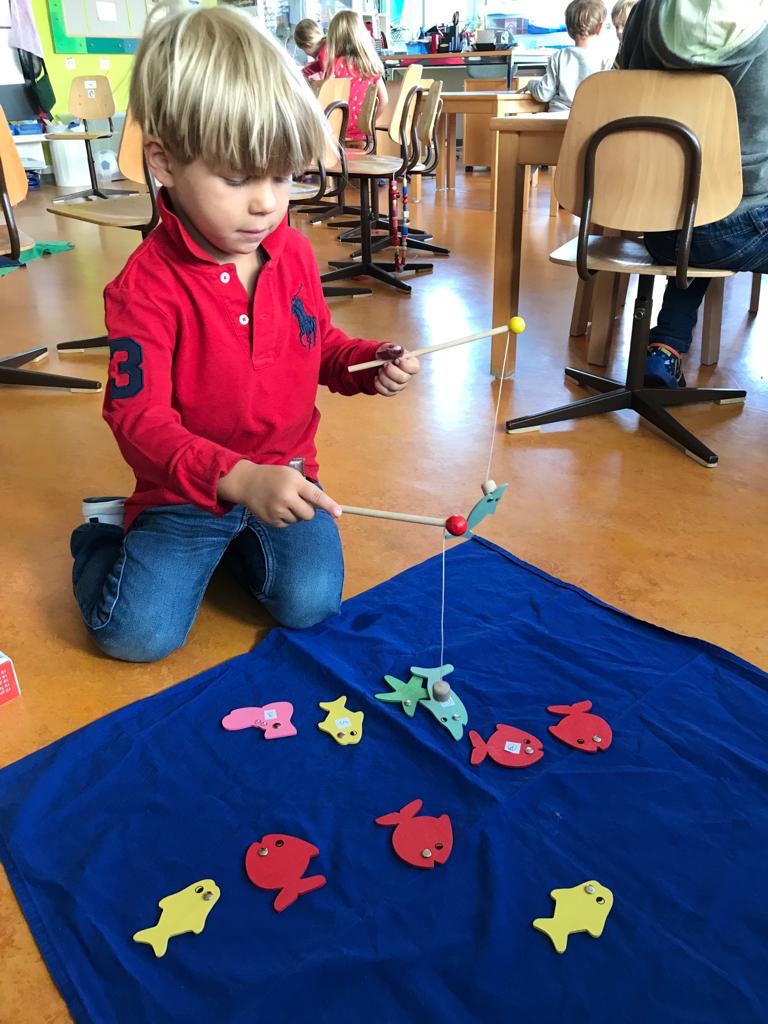 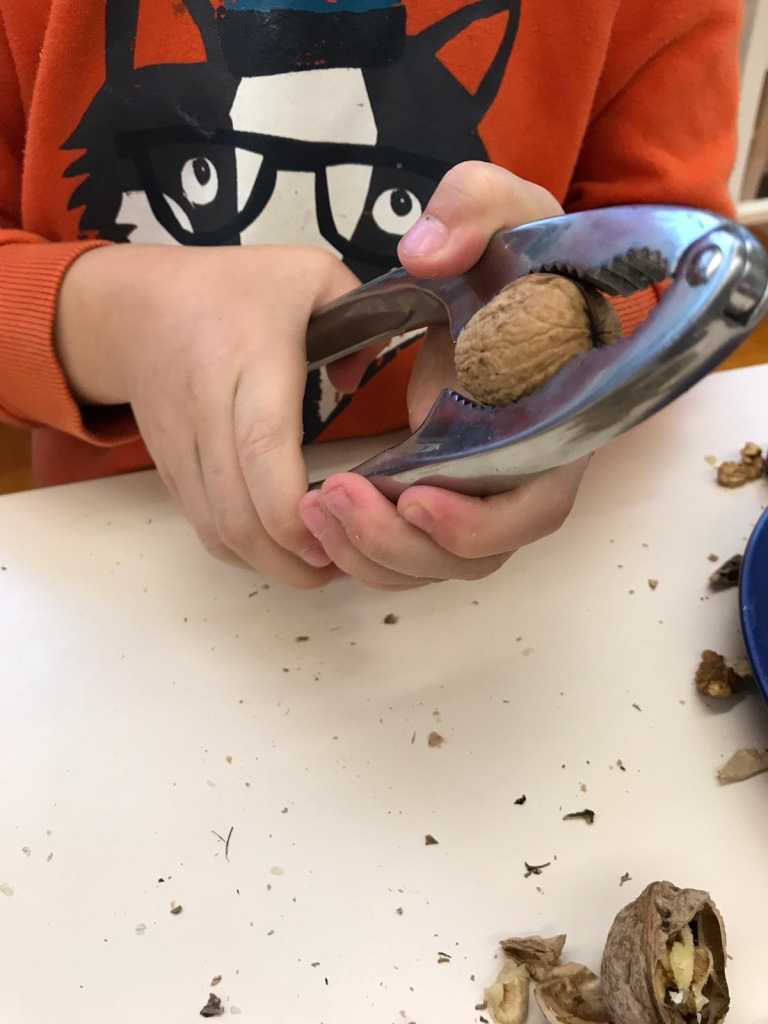 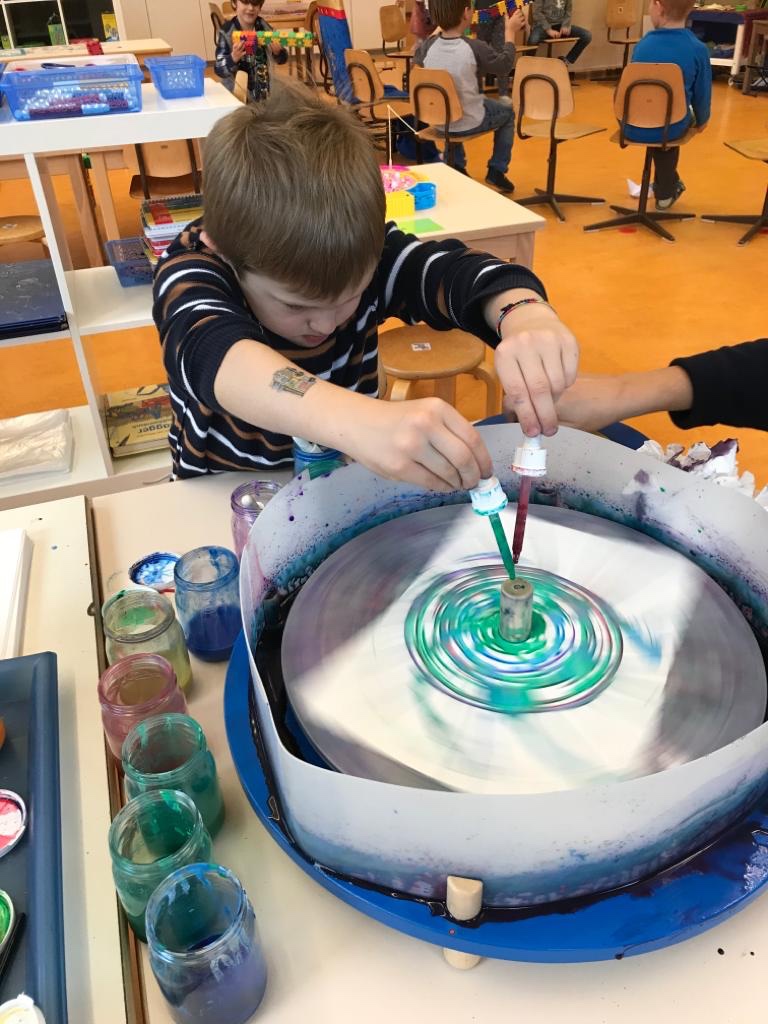 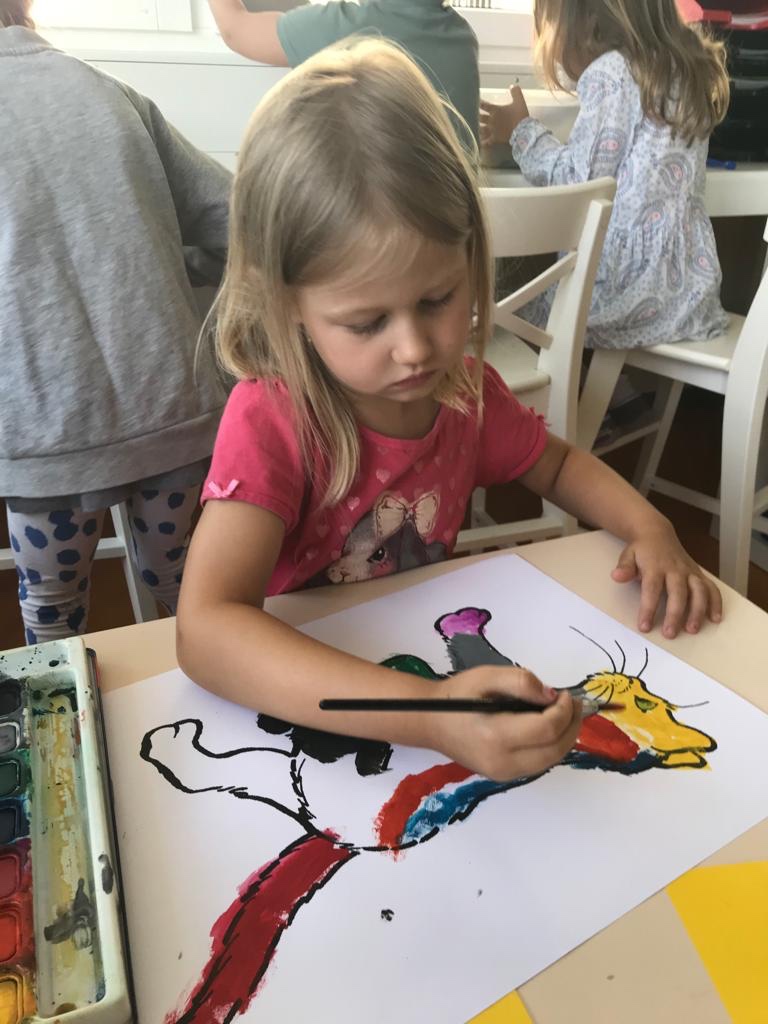 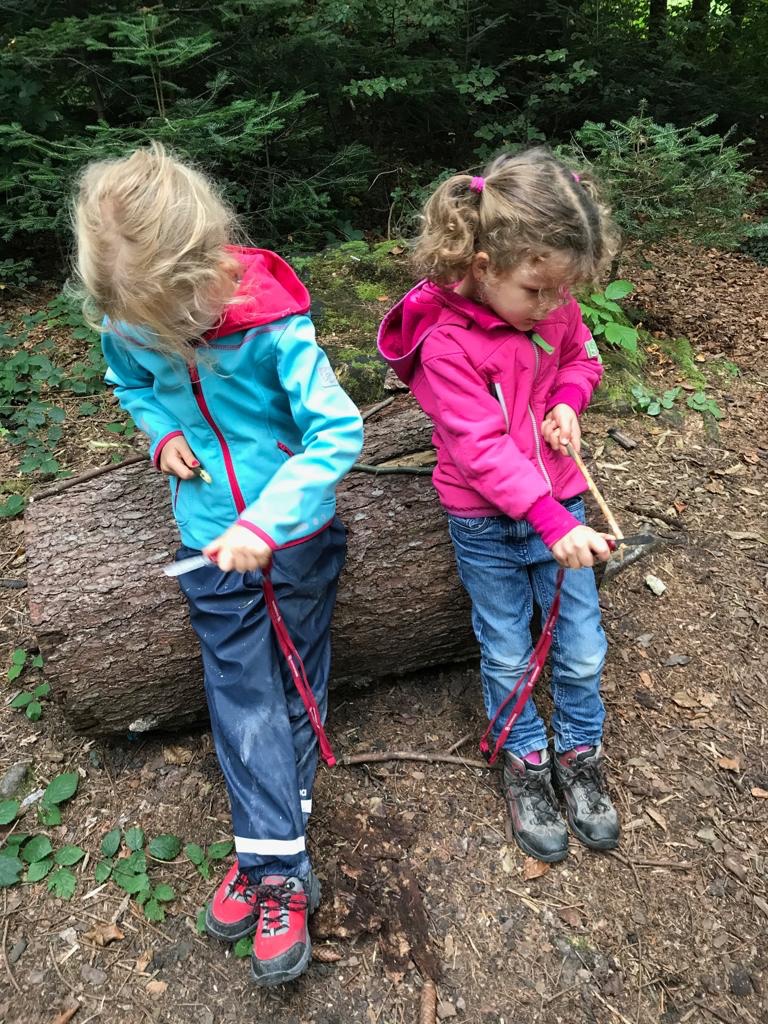 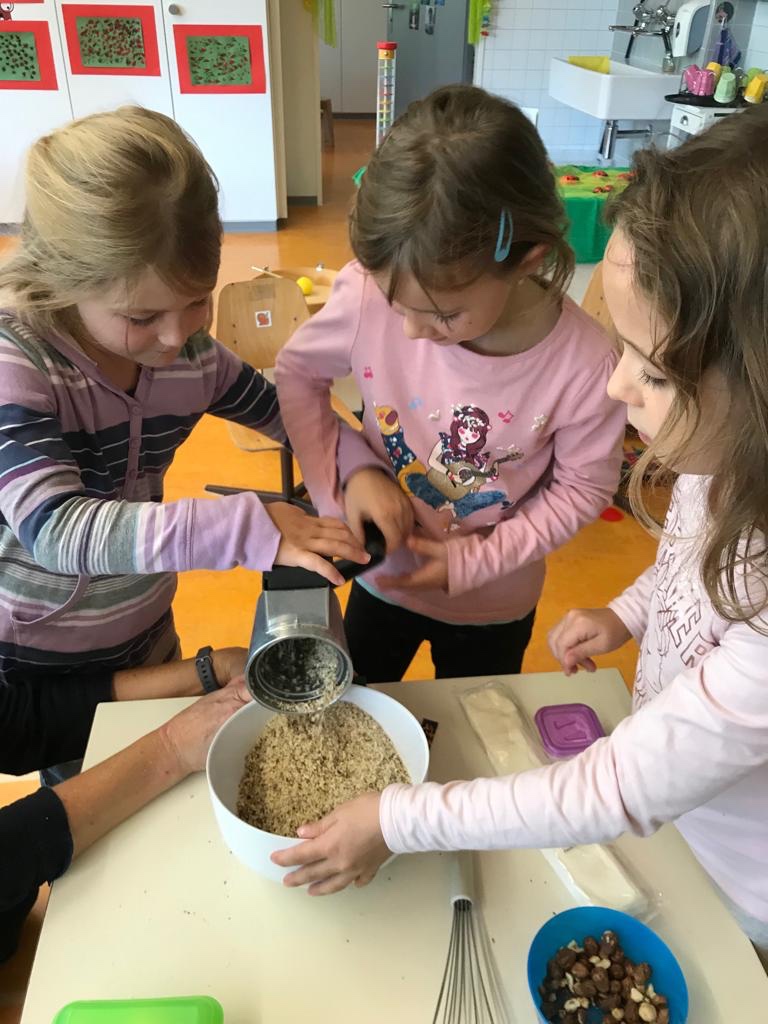 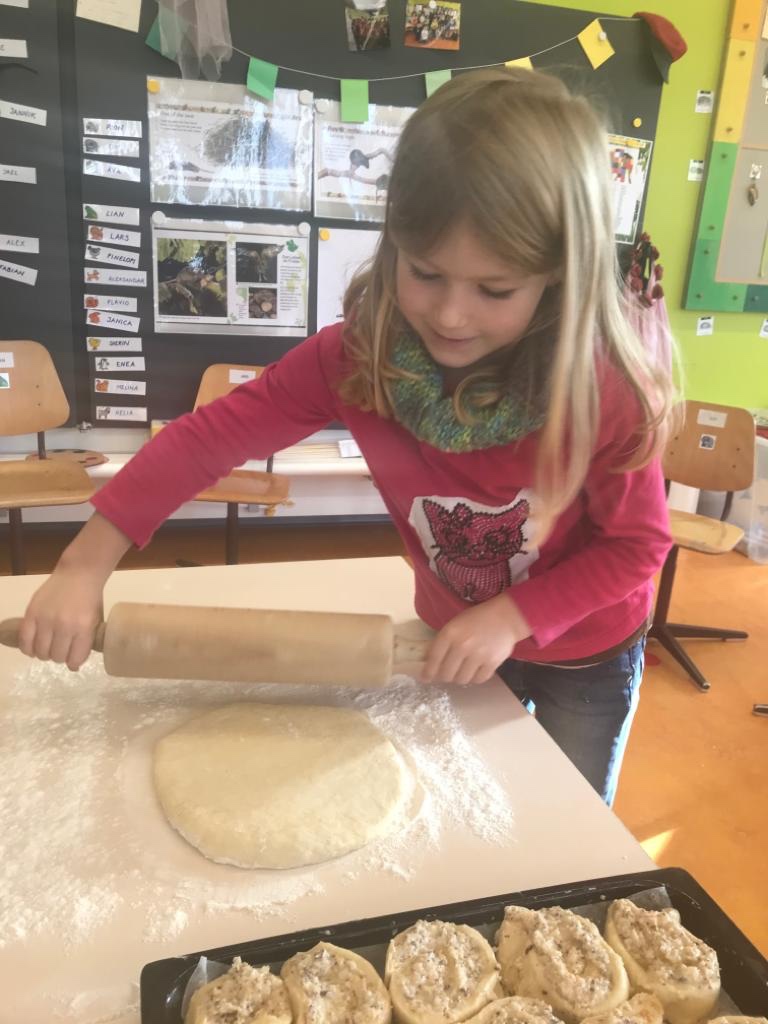 Techniken und Werkzeuge kennen lernen
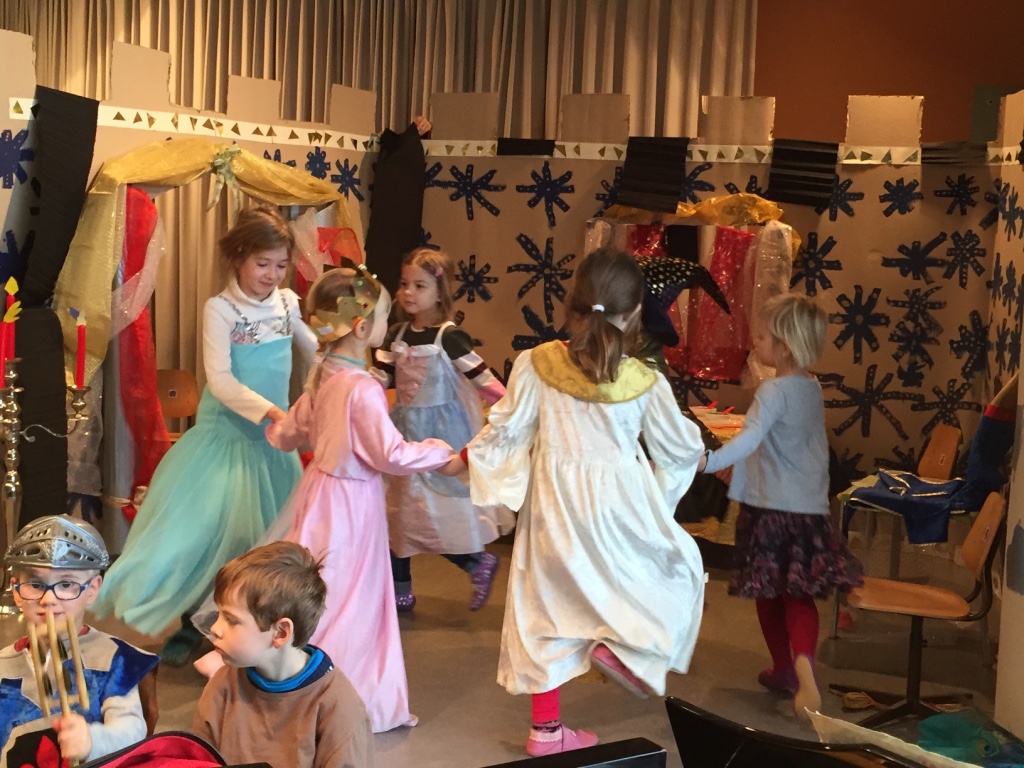 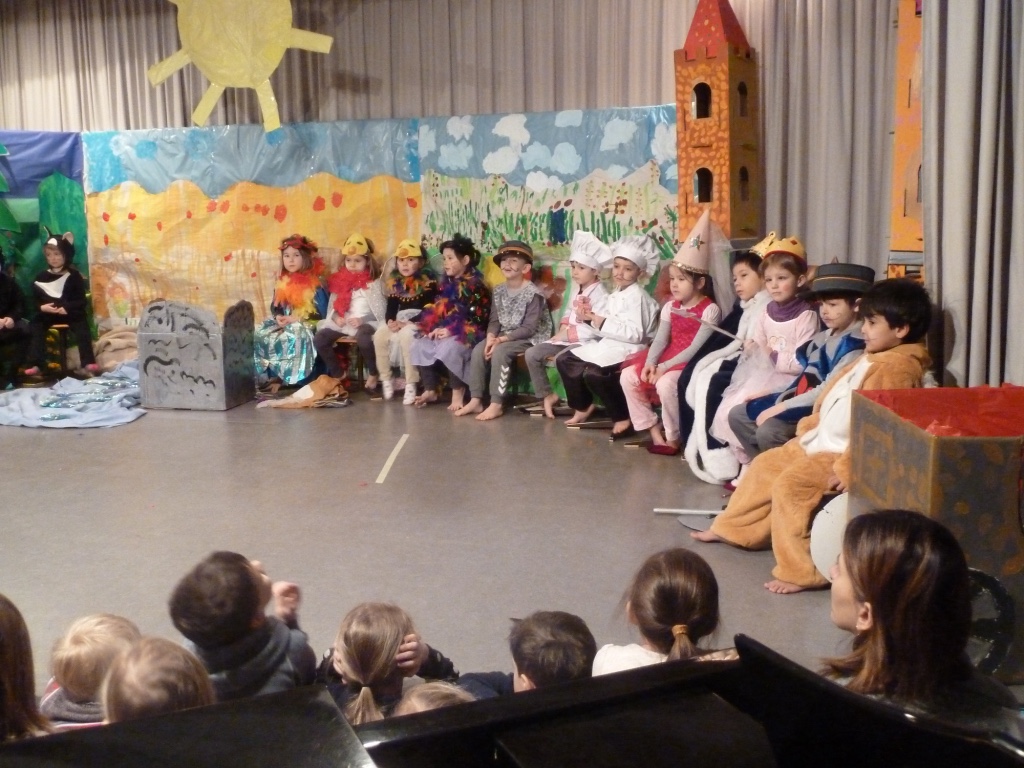 Emotionaler Bereich
Zahlen begreifen, Mengen erkennen
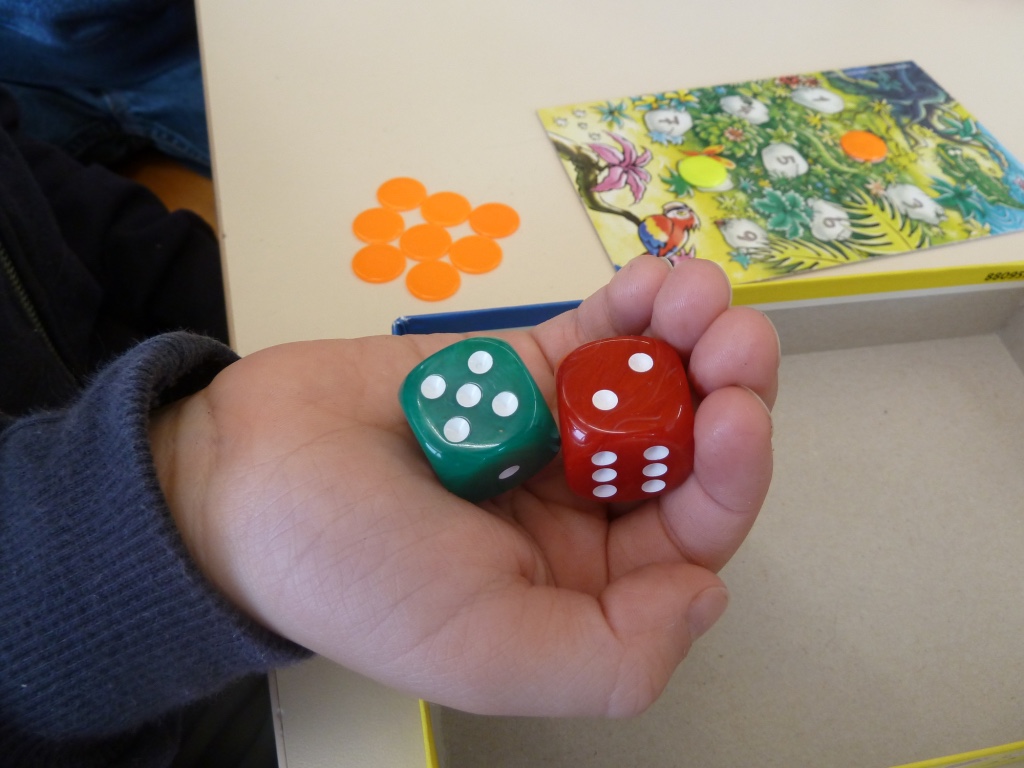 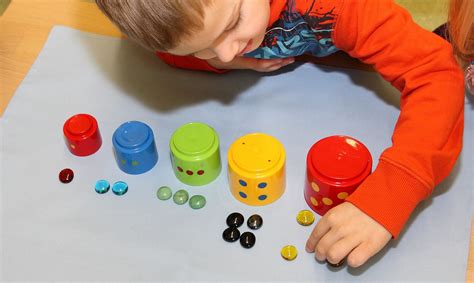 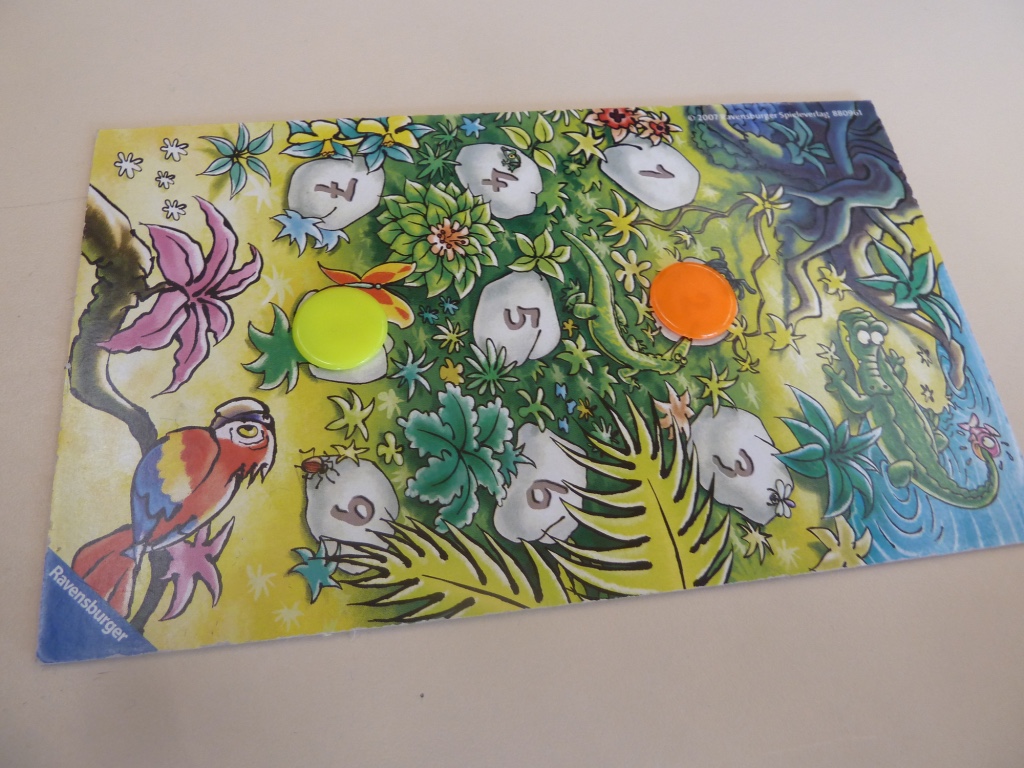 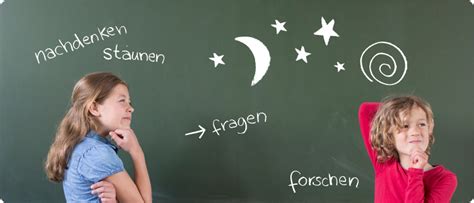 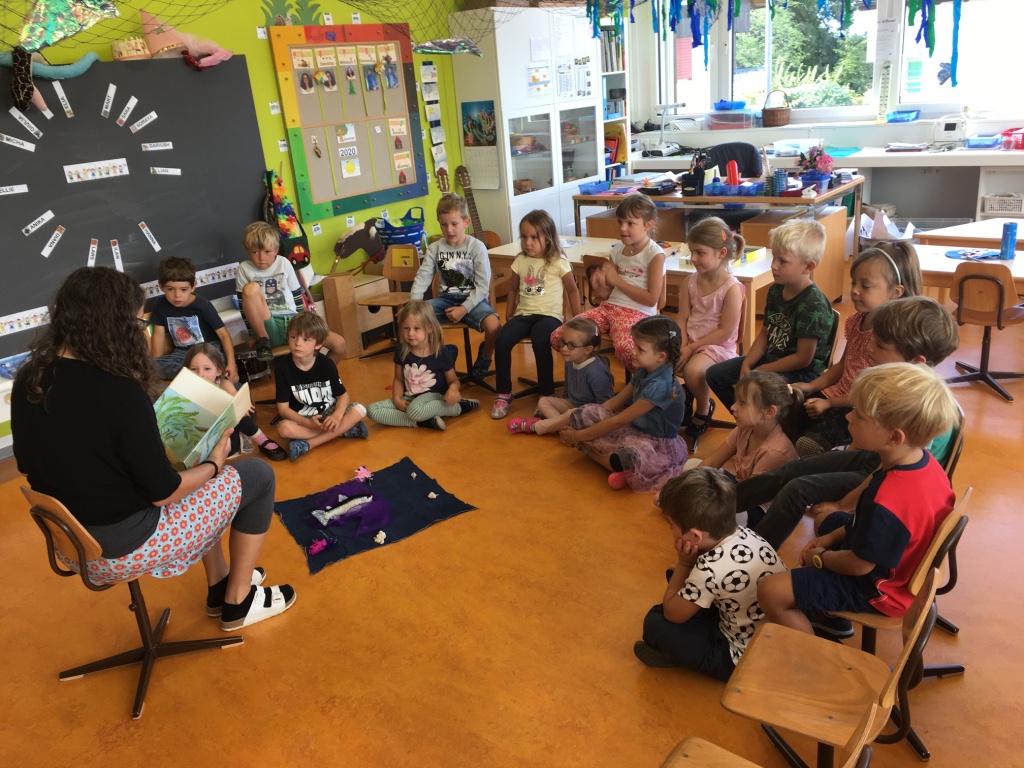 Sprache Im Kindergarten
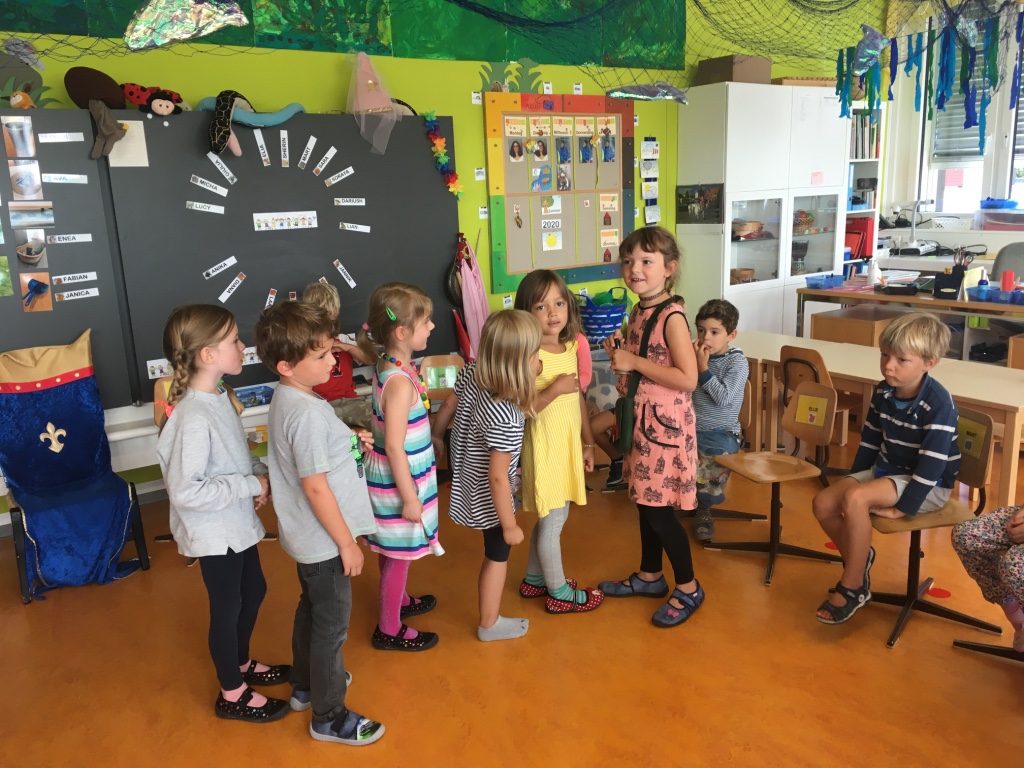 [Speaker Notes: Ob beim Philosophieren, den Singspielen oder beim Geschichten hören-Sprache findet immer statt.]
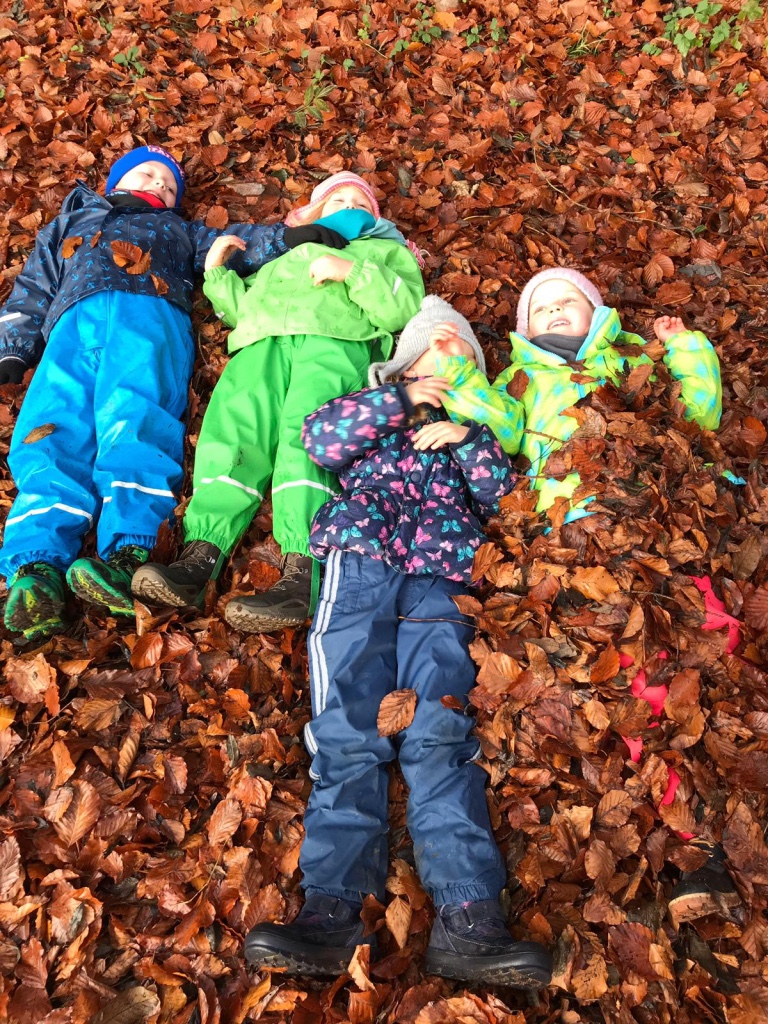 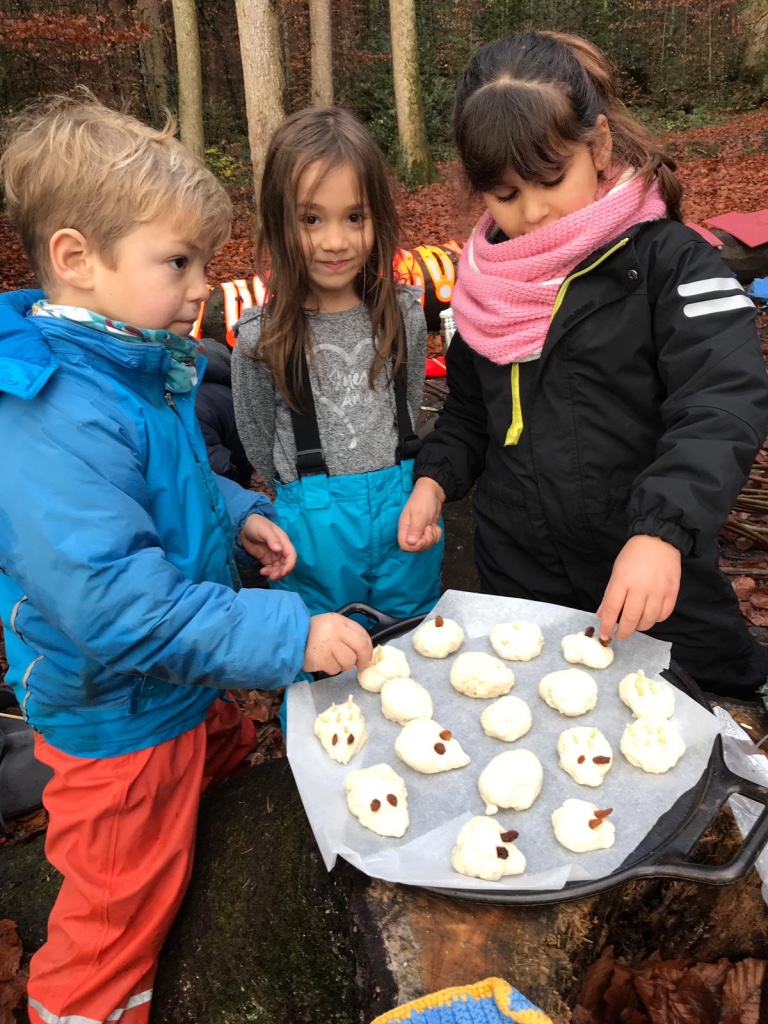 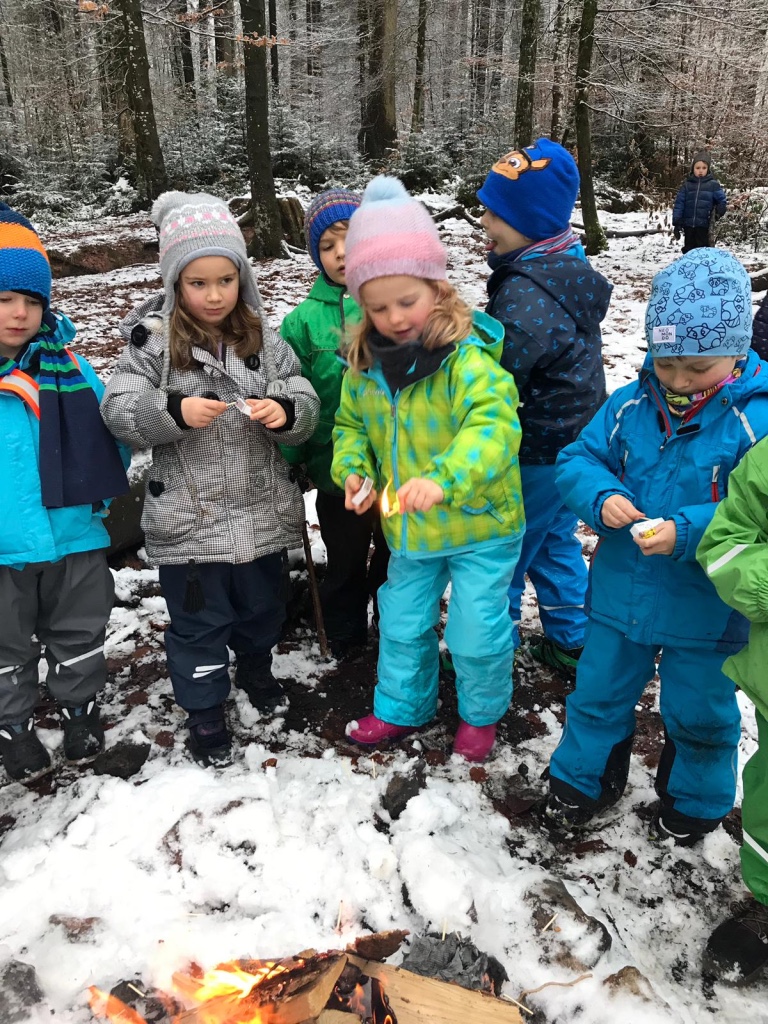 Sinneswahrnehmung
[Speaker Notes: Sinneserlebnisse in der Natur bei jedem Wetter..]
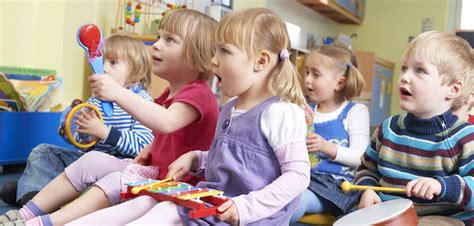 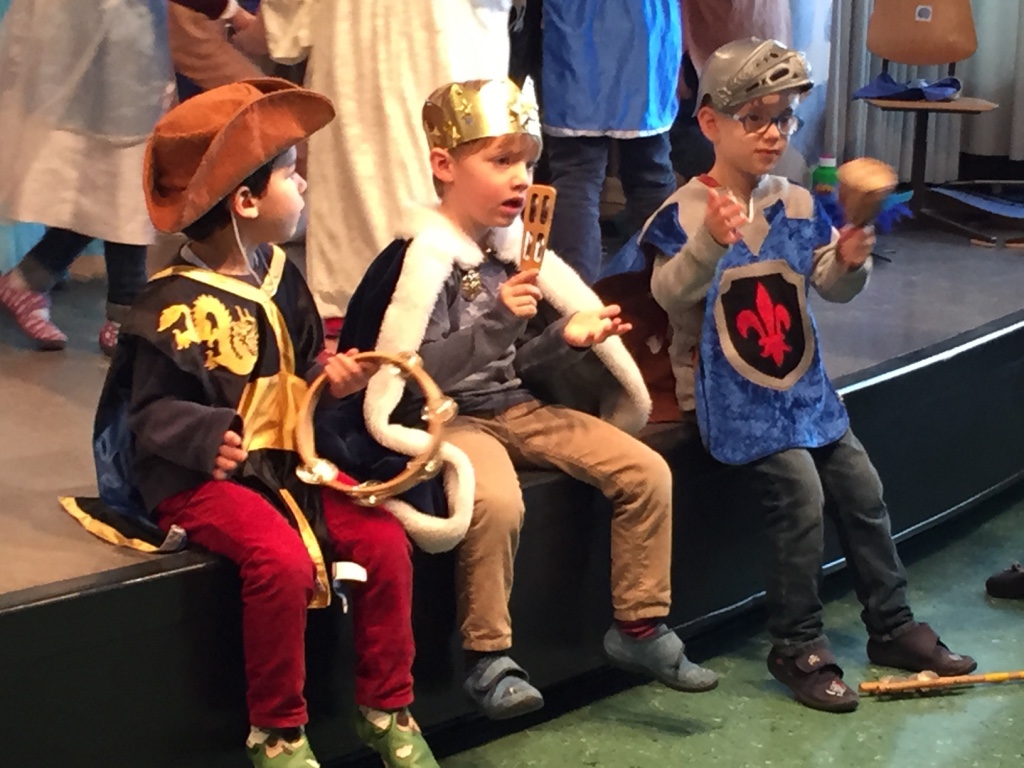 Musik und Kreativität
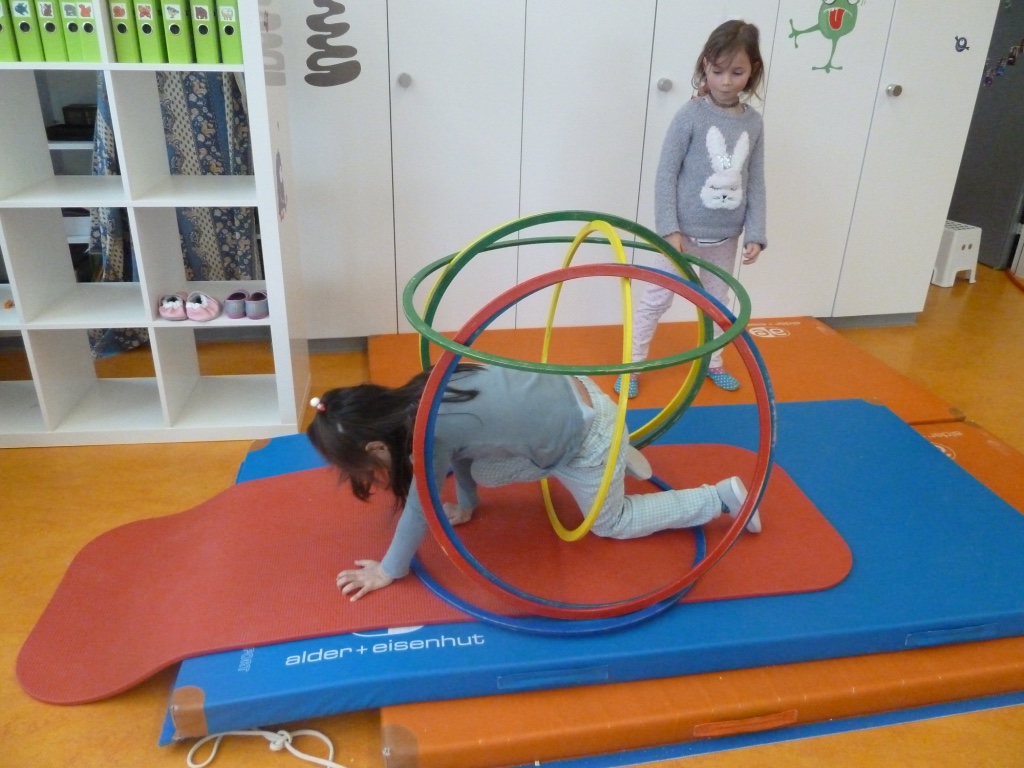 MusterStundenplan
[Speaker Notes: Der Stundenplan wird so aussehen.]
Ein Kindergartentag...
Auffangzeit
Lektion/ angeleitete Aktivität
Znüni
Spiel im Freien
Freispiel drinnen
Ausklang im Kreis
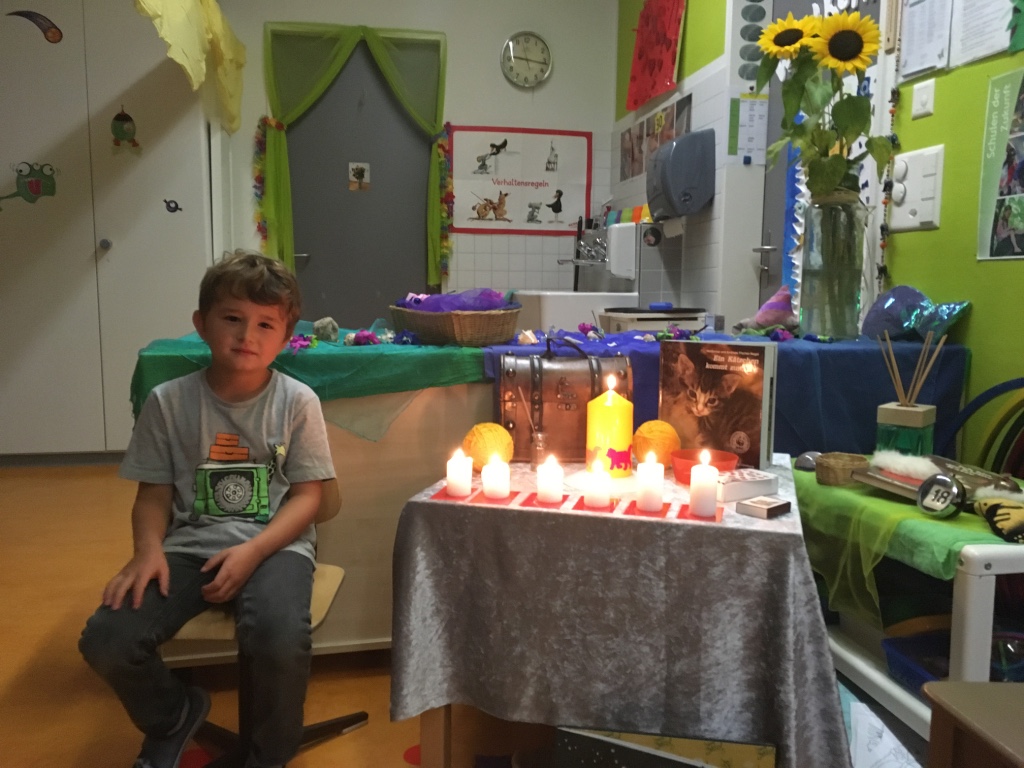 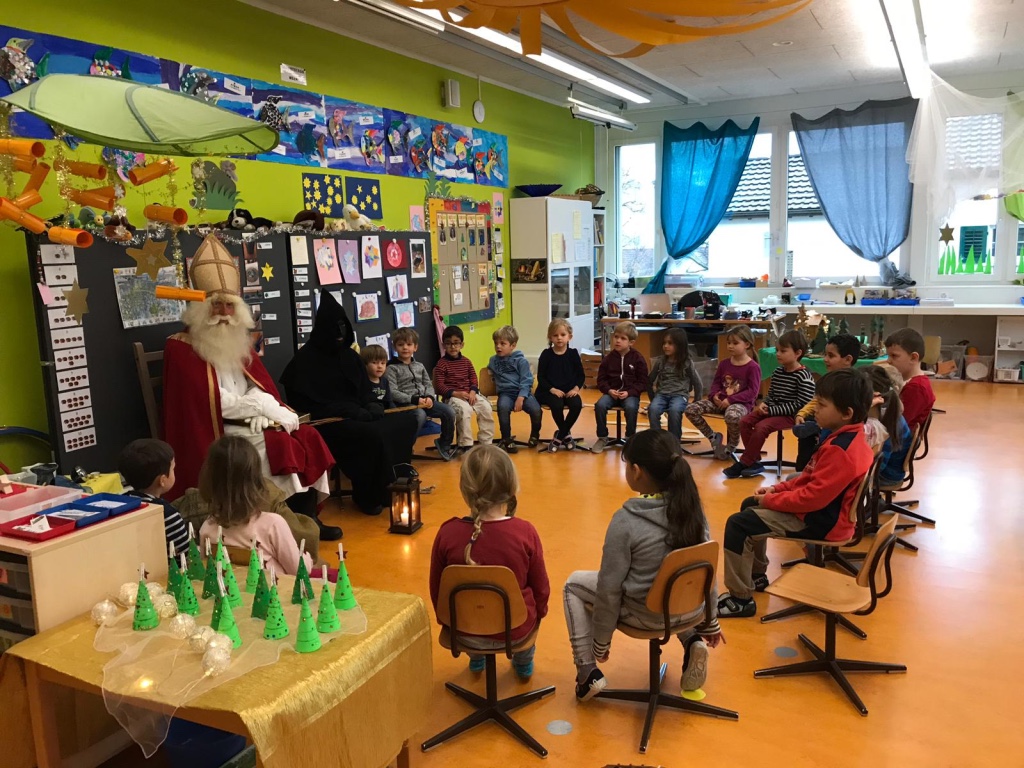 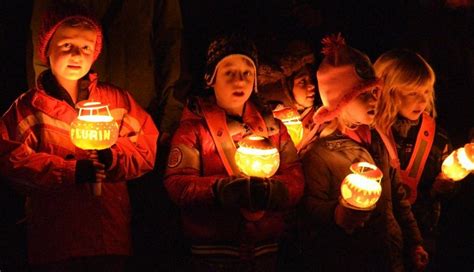 [Speaker Notes: Im Kindergarten feiern wir auch Bräuche wie zum Beispiel Samichlaus, Ostern oder den Räbeliechtliumzug. Auch der Geburtstag Ihres Kindes hat eine wichtige Bedeutung.]
Unterstützungsangeboteim Kindergarten
Schulische Heilpädagogin / schulischer Heilpädagoge
Unterstützt die Kindergartenlehrperson in ihrer Arbeit
Begleitet/fördert Kinder in ihrer Entwicklung 
Ergänzt Beobachtungen hinsichtlich Schulreife/Schulbereitschaft

DaZ-Lehrperson (Deutsch als Zweitsprache)
Erteilt zusätzlichen Deutschunterricht für Kinder mit einer anderen  Muttersprache.

Logopädin / Logopäde
Übernimmt die Erfassung/Abklärung und Behandlung von Kindern, welche Auffälligkeiten beim Spracherwerb zeigen.
Bewegungstraining (Psychomotorik)
Bei manchen Kindern bestehen Auffälligkeiten in der Bewegung. In der Therapie werden vielfältige Spiel- und Übungsformen entwickelt, welche die motorischen Fertigkeiten verbessern.

Schulsozialarbeit
Eltern können Beratung und Unterstützung bei Erziehungsfragen sowie bei sozialen und persönlichen Problemen ihres Kindes in Anspruch nehmen.
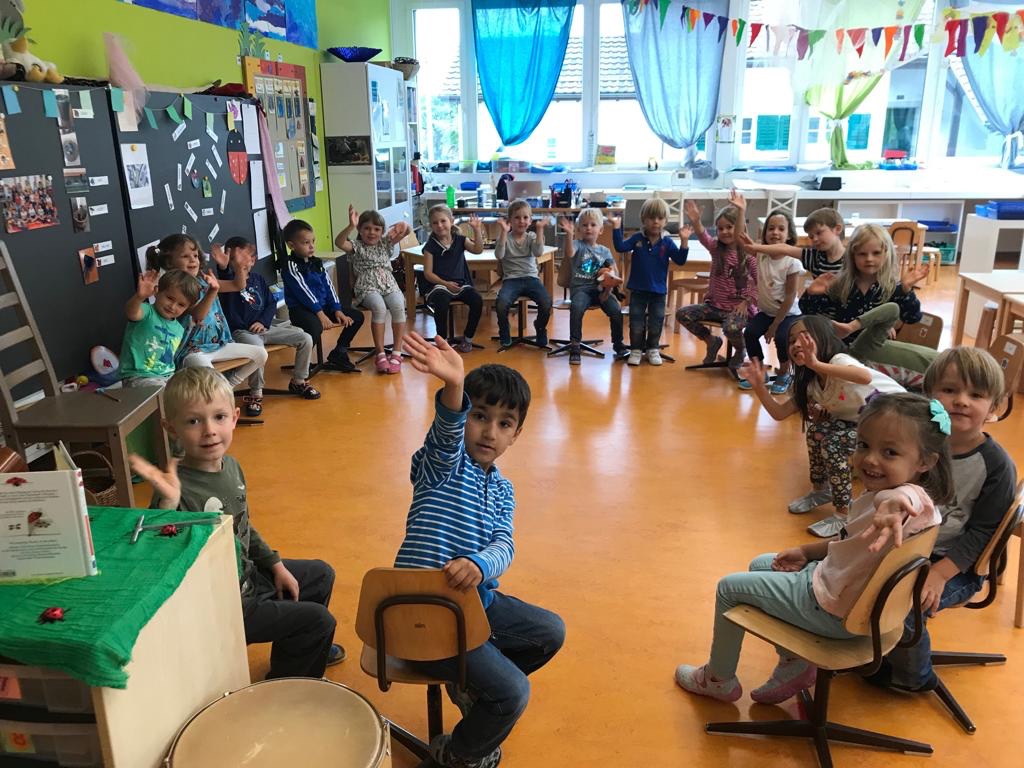 Ich freue mich und bin bereit...und Sie?
‘Im Unterricht schenken wir der Lernfreude, den kreativen, sozialen und emotionalen Fähigkeiten ebenso Beachtung wie der Wissensvermittlung.‘
Aus dem Leitbild der Schule Stäfa, vollständig auf: www.schulestaefa.ch
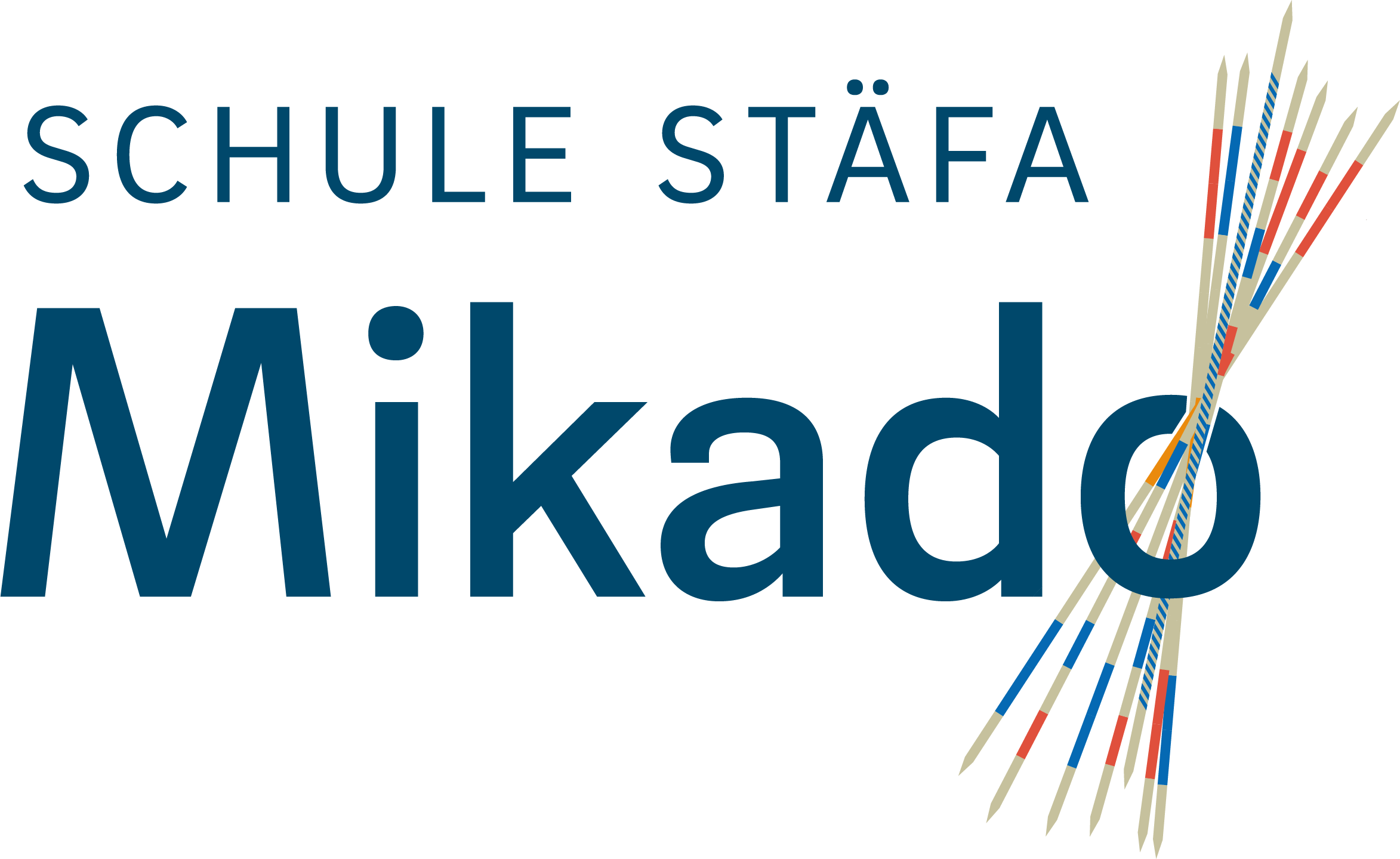 Schulergänzende Tagesstrukturen
Die verschiedenen Standorte

Beewies beim Kindergarten Beewies
Wiesengrund an der Etzelstrasse 44			(Montag und Donnerstag)
Ülikon an der Oberen Lattenbergstrasse 17		(Kindergarten)
Kirchbühl an der Kirchbühlstrasse 28     		(Kindergarten bis 1. Klasse)
Tränkebach an der Kirchbühlstrasse 39    		(2.-6. Klasse)
Essbar beim Schulhaus Obstgarten				(Oberstufe)
Moritzberg beim Schulhaus Moritzberg
Moritzli an der Ritterhausstrasse 9
Die Öffnungszeiten

Täglich von Montag bis Freitag 
Morgen:		07:00 – 09:00 Uhr
Mittag:		11:00 – 13:45 Uhr
Nachmittag:	13:45 – 18:00 Uhr

Bei einer Anmeldungszahl unter drei Kindern bleibt das Mikado geschlossen.
Die verschiedenen Module
Morgen Modul A				07:00 – 08:10 Uhr
Blockzeit 1						08:10 – 09:00 Uhr
Blockzeit 2						11:00 – 11:50 Uhr
Mittagsmodul B					11:50 – 13:45 Uhr
Zwischen Modul C				13:45 – 14:30 Uhr
Nachmittags Modul D			13:45 – 15:30 Uhr
Nach Schulschluss Modul E	15:30 – 18:00 Uhr
Ferienbetreuung Modul F		07:30 – 18:00 Uhr
Das Angebot

Kindergarten, Primarstufe & Oberstufe

Verpflegung: Frühstück, Mittagessen und Nachmittagsverpflegung

Freizeitaktivitäten wie: Bewegungs-, Kreativ- oder Ruheangebote

Freundschaften pflegen

Wegbegleitung der Kindergartenkinder
Pädagogische Grundsätze

Ressourcenorientierte Arbeit, bei welchem das Kinder im Zentrum steht.
Die Zusammenarbeit mit Ihnen als Eltern ist wesentlich.
Ausgewogene und kindergerechte Ernährung.
Die Betreuungspersonen pflegen eine vertrauensvolle Beziehung.
Die Kinder sollen ihre Selbständigkeit weiterentwickeln.
Ferienbetreuung

Herbstferien 1 Woche  (in der 2. Ferienwoche)

Sportferien 2 Wochen

Frühlingsferien 2 Wochen

Sommerferien 3 Wochen  (in der 1., 4. + 5. Ferienwoche)

Die Ferienbetreuung findet im Mikado Kirchbühl und Tränkebach statt.
Anmeldeinformationen
Die Anmeldungen werden mit dem Zuteilungsbrief Ende Mai 2025 von der Lehrperson verschickt. 
Anmeldeschluss ist am 13. Juni 2025.
Die Anmeldung ist verbindlich und gilt für ein Schuljahr.
Die Kosten sind abhängig von den Leistungen und Ihrem steuerbaren Einkommen.
Tarife

Die Tarifübersicht ist auf der 
Homepage www.schulestaefa.ch / Über uns / Mikado unter Downloads Tarife für alle zugänglich.
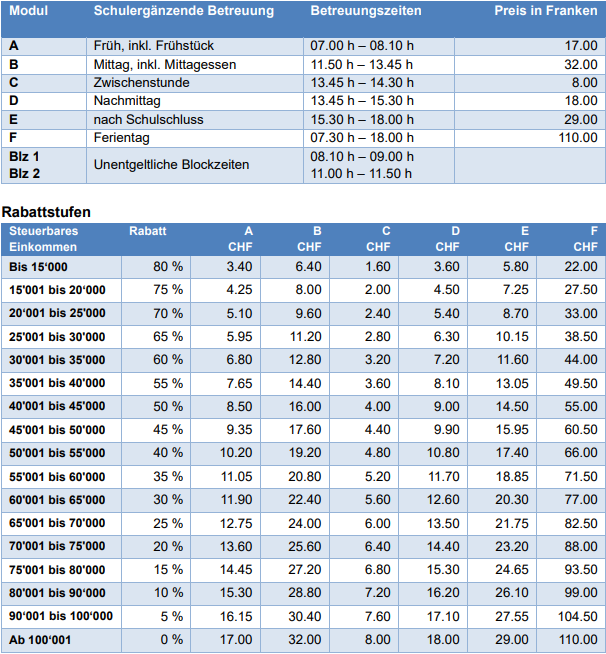 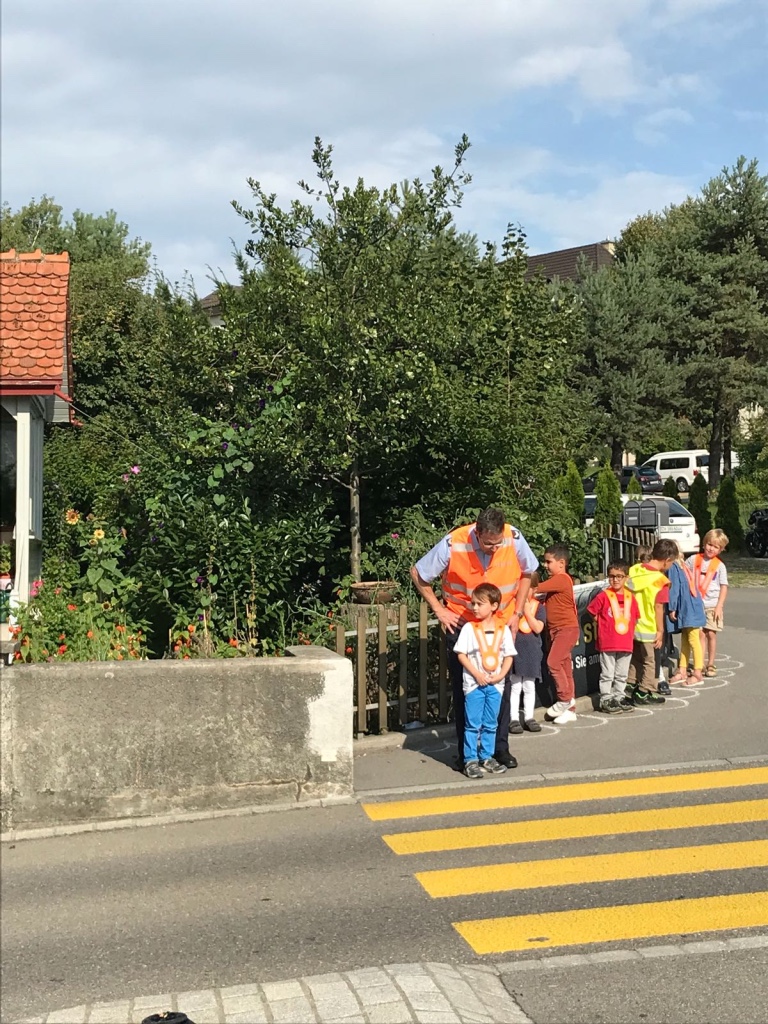 Verkehrsinstruktion
Kurzer Theorieteil im Kindergarten und anschliessend praktische Schulung.
Legen Sie mit Ihrem Kind den Weg schon vor dem ersten Kindergartentag mehrmals zurück. 
Wählen Sie den sichersten, nicht den kürzesten Weg. 
Achten Sie darauf, dass Ihr Kind stets den Leuchtbändel trägt.
Warten Sie direkt beim Kindergarten und nicht auf der anderen Strassenseite, wenn Sie Ihr Kind abholen.
Bitte helfen Sie mit!
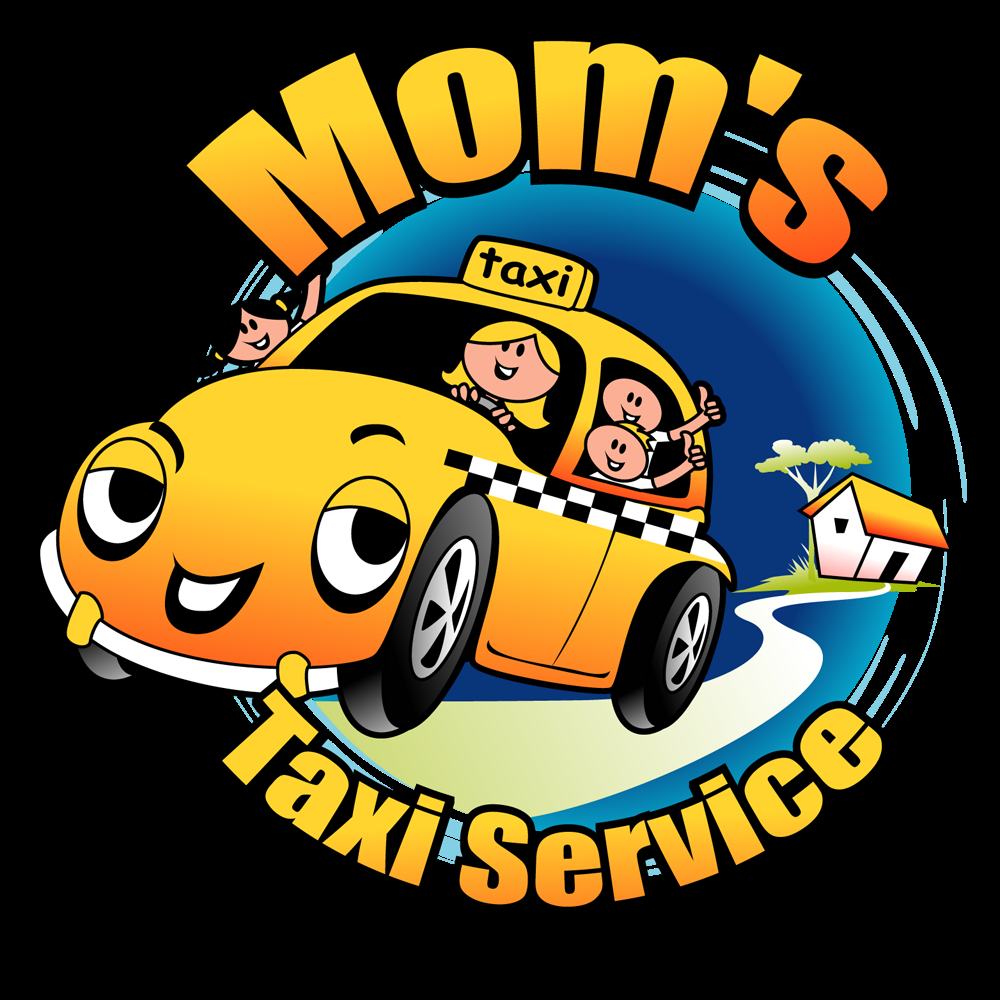 X
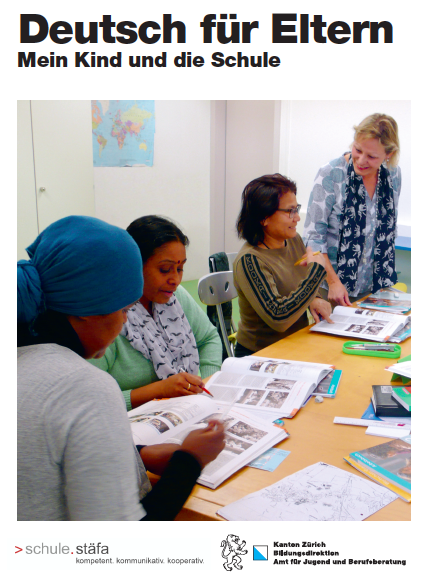 Kursausschreibung auf www.schulestaefa.ch
Deutsch für Eltern

Sprachkursangebot für fremdsprachige Eltern
Deutsch lernen, Kultur & Schule verstehen
Mittwoch, 08.30-11.00 Uhr
Schulhaus Moritzberg, Ürikon
Kinderbetreuung vorhanden
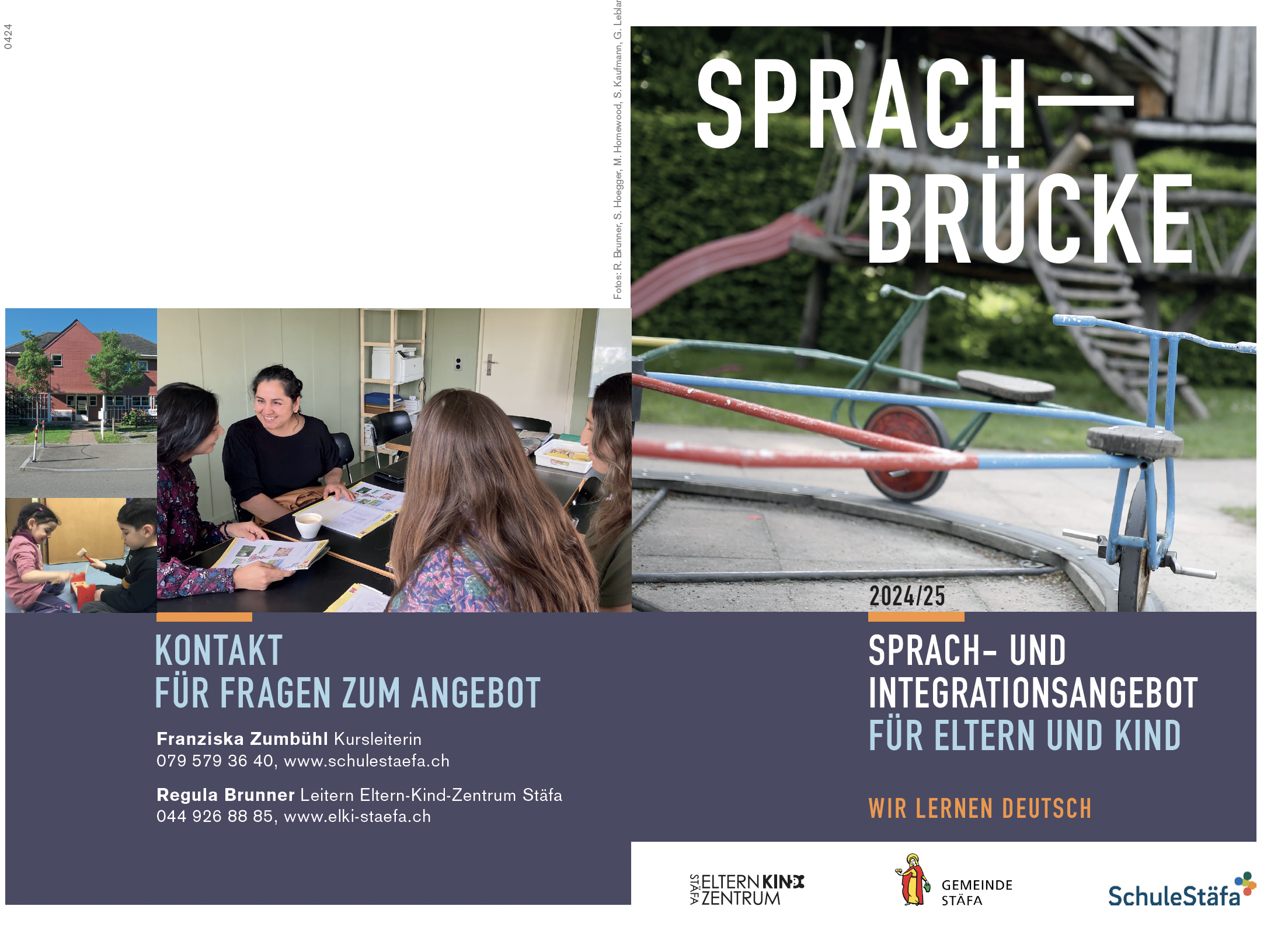 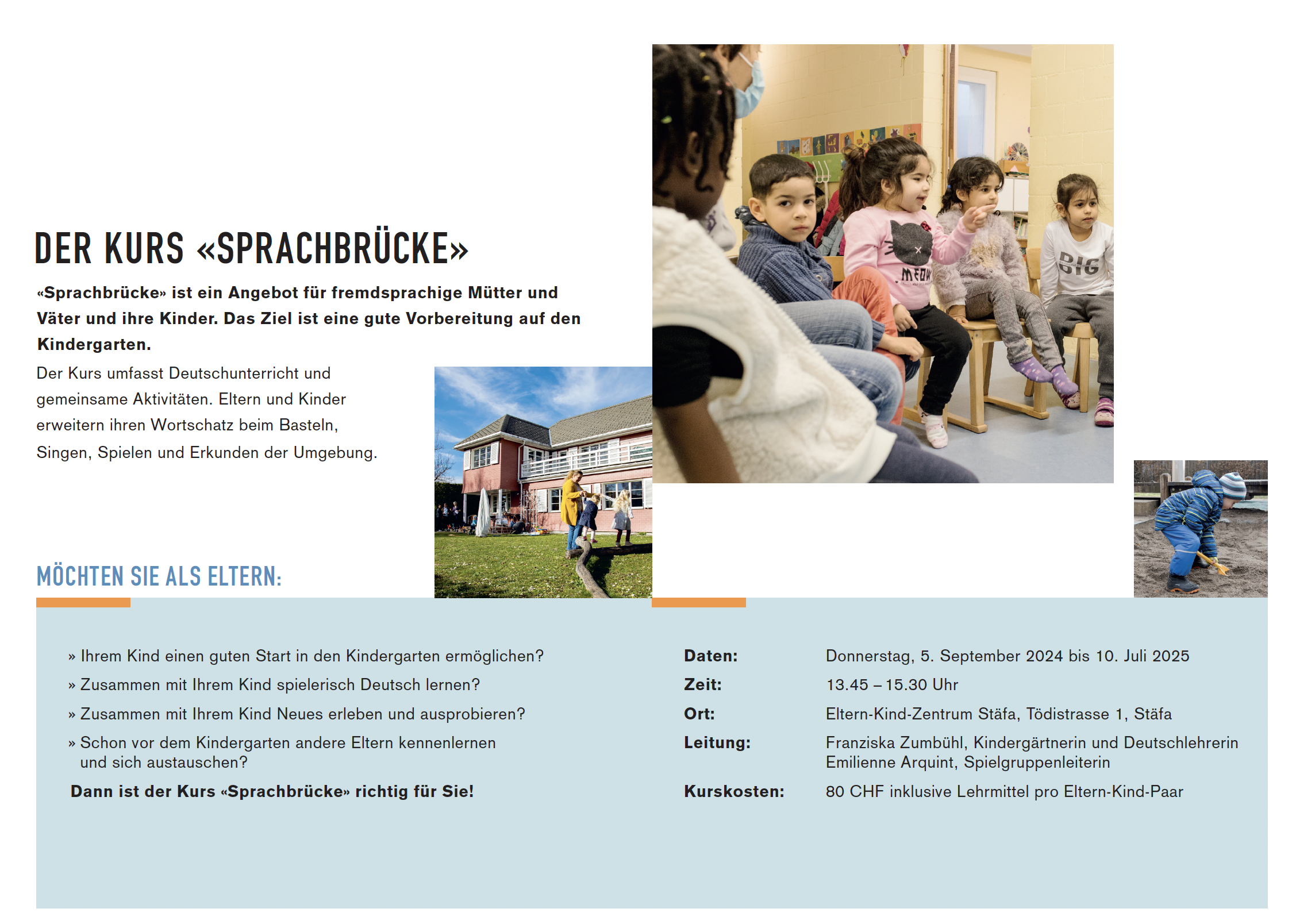 Sprachbrücke

Sprach- & Integrationsangebot für Eltern & Kind
Für fremdsprachige Mütter & Väter mit ihrem Kind
Ziel: Gute Vorbereitung auf Kindergarten
Spielerisch Deutsch lernen und gemeinsame Aktivitäten ausüben
Donnerstag, 13.45-15.30 Uhr, Elki Stäfa
Übersicht über Hilfsfonds und Stiftungen

Anlaufstellen für Familien mit knappem Budget



Corina Bubb, Mitglied Sozialbehörde Stäfa
Regionale Anlaufstellen:

Hülfsverein Stäfa
Kiwanis Club Stäfa
Gemeinnützige Gesellschaft des Bezirks Meilen
Winterhilfe Zürich
Lokale Freizeitvereine (u. a. die Musikschule Stäfa)
Schweizweite Anlaufstellen:
Vontobel Stiftung
Schweizerische Stiftung für die Familie
Stiftung für Kinder in der Schweiz
Schweizerische Stiftung für Kinder und Jugendliche
Kinderhilfe Petite Suisse
Solidaritätsfonds für Mutter und Kind vom Katholischen Frauenbund
Alfred und Bertha Zangger-Weber-Stiftung
Dr. Arnold U. Huggenberger-Stiftung
Paul Peter Alden Stiftung (nur für psychisch, physisch und geistig behinderte Kinder und Jugendliche)
Fritz-Gerber-Stiftung (nur für Begabtenförderung im Bereich Handwerk, Kultur und Sport)
Stiftung Dr. Hans und Hilde von Lorentz (Begabtenförderung)
Günstige Möglichkeiten für Camps/Ferien:

Kovive Kinderhilfswerk Schweiz
Stiftung Pro Juventute
MS Sports Camps
Kinderhilfe Petite Suisse
Reka Stiftung Ferienhilfe
Stiftung für Kinder in der Schweiz
Winterhilfe Zürich
Lokale Freizeitvereine (viele reichen Hand zu Vergünstigungen)
Unterstützung bei einer gesundheitlichen Notlage eines Elternteils:

Zuwendungsfonds Spitex Stäfa
Weitere hilfreiche Institutionen:

Caritas Schweiz: Speziell: Beantragung der KulturLegi
Arche Zürich
Sie sind unsere Augen und Ohren in unserer Gemeinde. 

Bitte helfen Sie mit und machen Sie Familien in Ihrem Umfeld, welche mit einem knappen Familienbudget auskommen müssen, auf diese Anlaufstellen aufmerksam.

Wir danken Ihnen herzlich dafür.
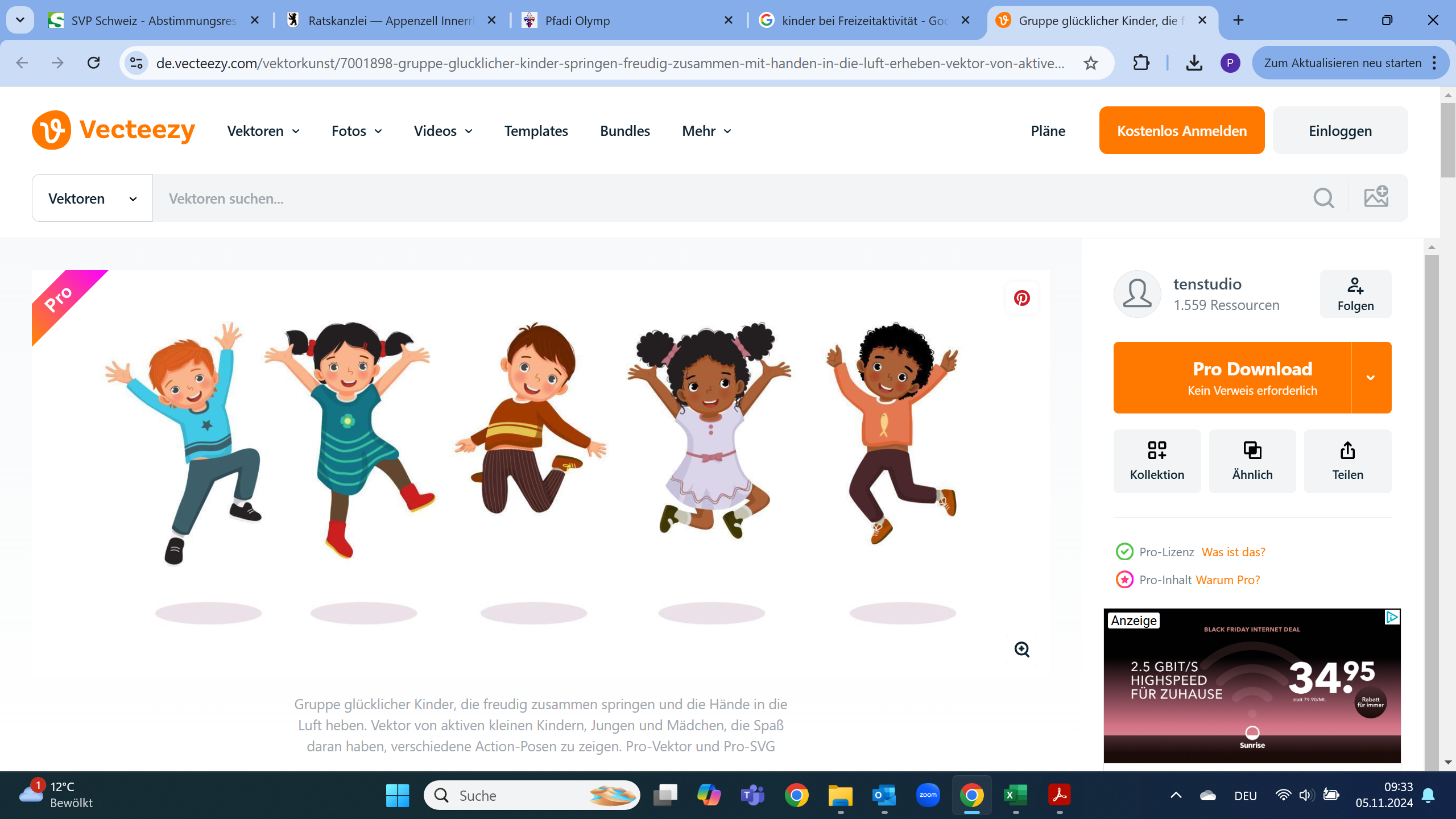 Kurz & bündig:

Die Einteilung in die Schuleinheit erfolgt nach Einzugsgebiet/ Wohnort / verfügbaren Plätzen
Die Einteilung in den Kiga erfolgt durch die Schulleitungen.
Kiga: Kindergerechte Förderung gemäss LP 21.
Zuteilung Kiga erfolgt Ende Mai 2025
Anmeldung Mikado wird mit Zuteilung Kiga verschickt
Weiterführende Informationen finden Sie auf:

www.schulestaefa.ch
www.kinder-4.ch
Haben Sie fragen von allgemeinem Interesse?
Wir freuen uns auf Ihr Kind und die Zusammenarbeit mit Ihnen und wünschen einen schönen Abend!